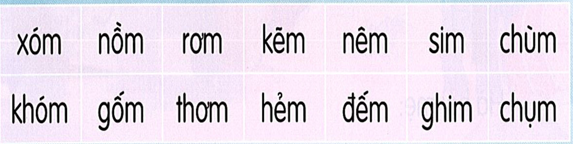 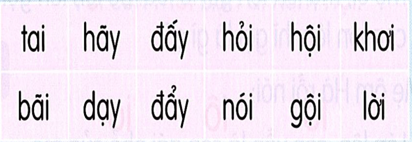 cµy cÊy
chãi läi
Giã nåm
sím tèi
chóm chÝm
b·i båi
b¬i léi
ngâ hÎm
ªm ®Òm
lom khom
Hai người bạn và con gấu
Kiến và dế mèn
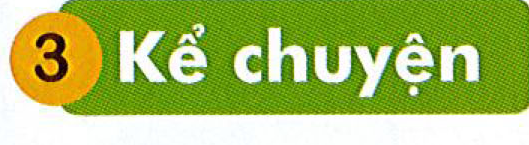 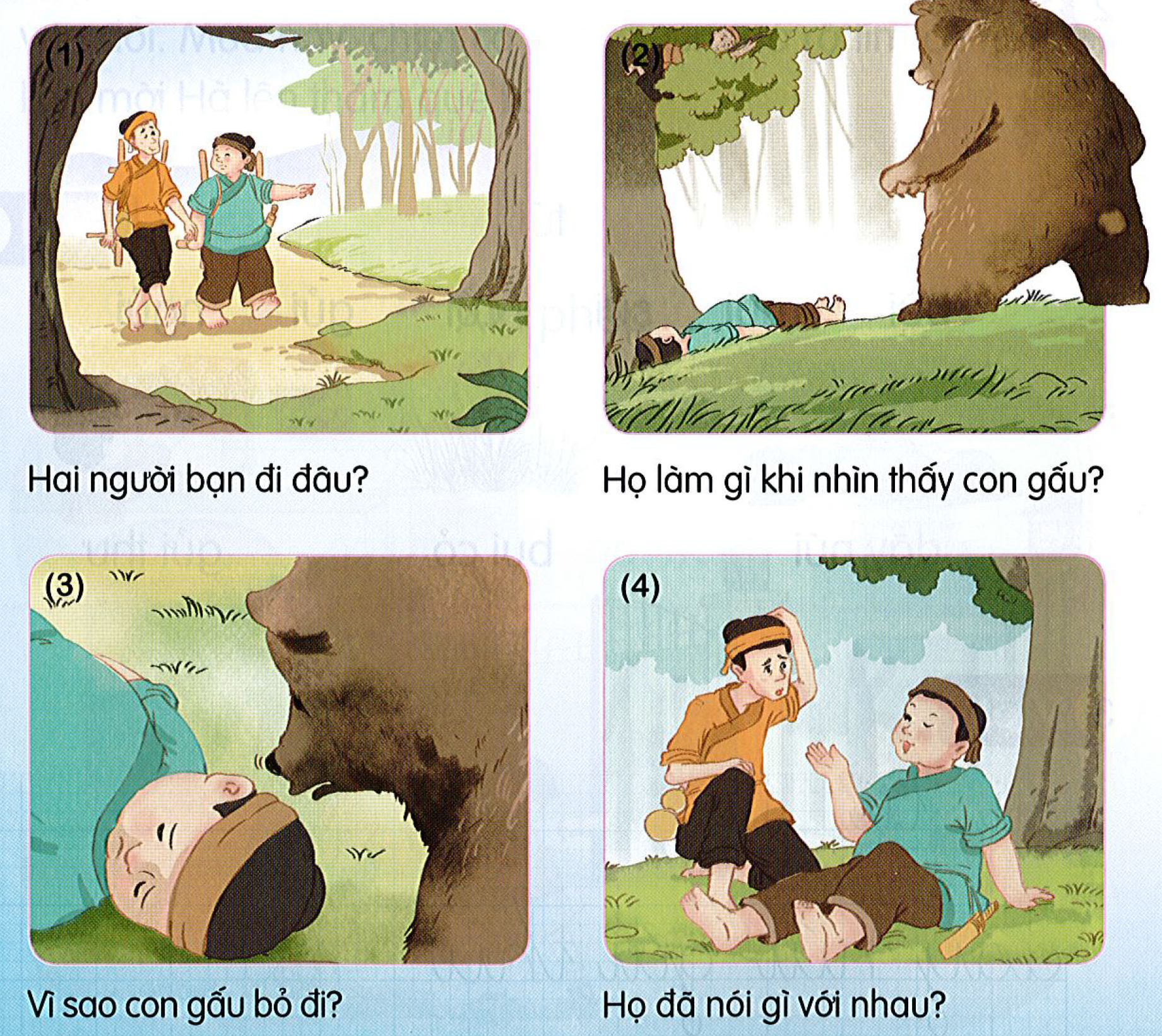